ArcGIS Online by ESRI
Heidi Gurdo, Navarun Jagatpal, Amy Mann, Cindy Marsh, Ronald Medykiewicz, Brian Nabb
What is GIS
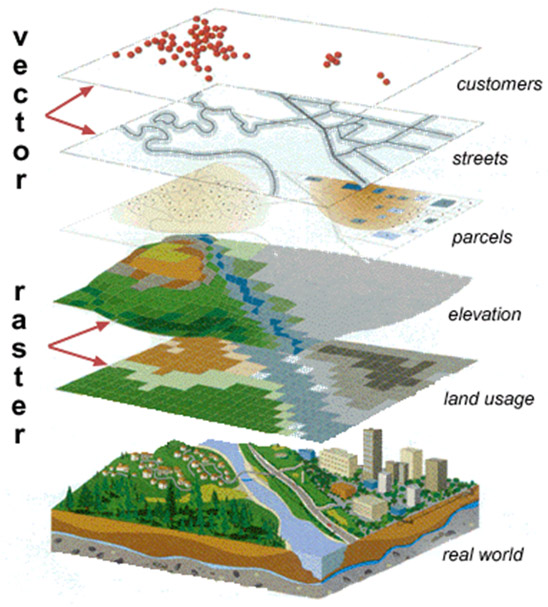 GIS stands for Geographic Information Systems
It is a way to view data spatially or geographically
(n.d.). Retrieved April 27, 2015, from http://ssnds.uwo.ca/sscnetworkupdate/2006winter/images/gis.jpg
Components of GIS
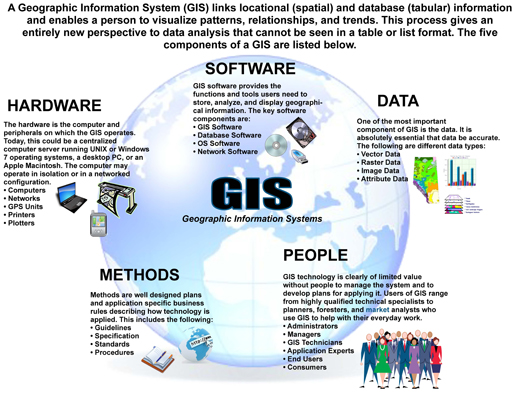 (n.d.). Retrieved April 27, 2015, from http://www.countygp.ab.ca/assets/Community/Images/5pointsOfGIS.jpg
Why Does GIS Matter?
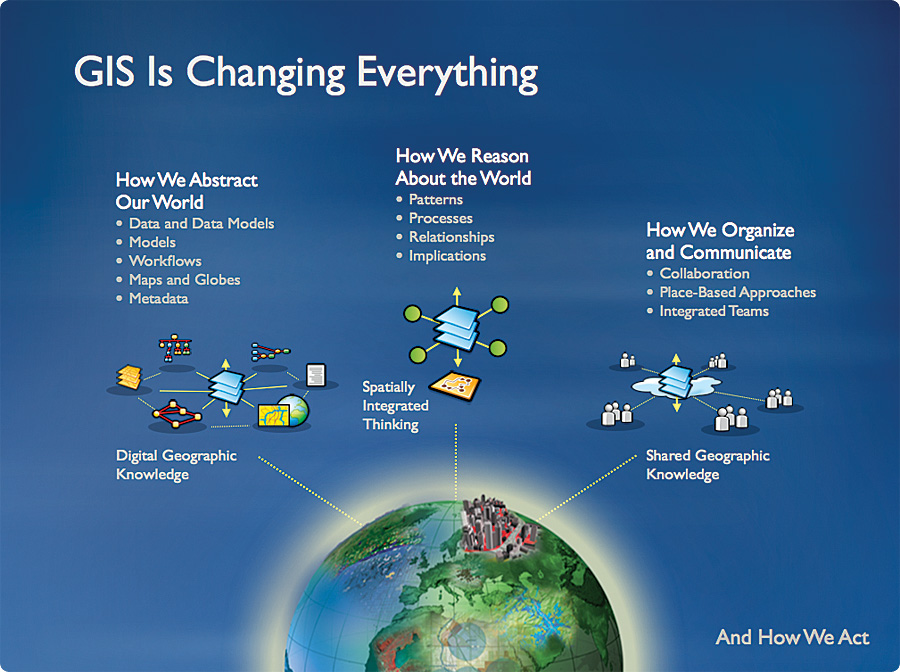 GIS connects data to maps
Helps to see data in whole new ways
Analysis
Connections
Patterns
Etc.
(n.d.). Retrieved April 27, 2015, from http://www.esri.com/news/arcnews/winter0809articles/winter0809gifs/p6p2-lg.jpg
Who Uses GIS?
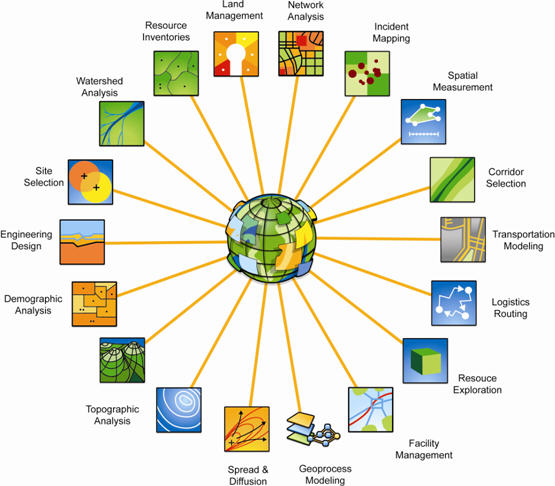 http://watersgeo.epa.gov/mywaterway/ 
http://websoilsurvey.sc.egov.usda.gov/App/WebSoilSurvey.aspx 
http://www.census.gov/geography/interactive-maps.html
(n.d.). Retrieved April 27, 2015, from http://www.directionsmag.com/images/newsletter/2011/01_week1/world_lg.jpg
Recommended Product
ArgGIS Online: http://www.arcgis.com/features/ 
Two cost structures:
Free Account
All maps and content are public and searchable
Some features are not available
Education Account
All maps and content are private unless a link is provided
Costs start at $1,000 per year for 50 named uses
Cost per person decreases as the number of users increases
All features are available
Currently Del Tech has an ArcGIS Desktop License that comes with ArcGIS online access for 50 users
All Delaware K12 teachers currently have an education account
What Can I do with ArcGIS Online?
Browse a gallery of featured content
http://www.arcgis.com/home/gallery.html#c=esri&t=maps&o=modified 
http://storymaps.esri.com/stories/2013/gettysburg/ 
Make your own maps
http://www.arcgis.com/home/webmap/viewer.html?useExisting=1 
Share items
Organize content into groups